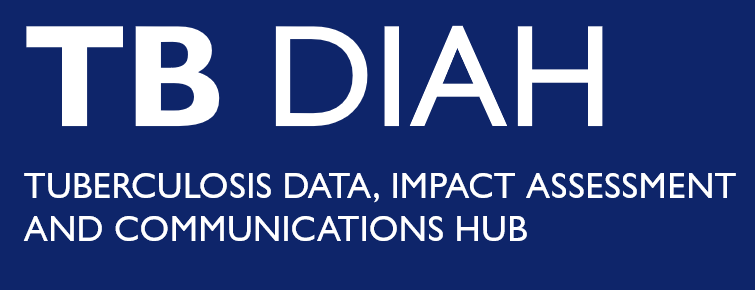 Africa Regional Workshop on Strengthening TB Monitoring and Evaluation Systems
16-19 April, 2024 • Dar es Salaam, Tanzania
NTP UPDATES: Ethiopia
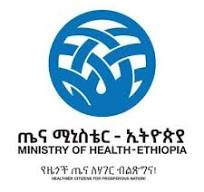 Presentation out line
Country TB Profile and TB Situation Snapshot
Data-Driven Strategies: Update on national TB M&E, surveillance, and data use
TB M&E Beyond Numbers: Understanding trends in PBMEF core indicators
2
Country TB Profile and TB Situation Snapshot
3
Global and national TB situation
Global
National
Ethiopia is among the 30 high TB and TB/HIV burden countries globally.
TB Incidence rate stands at 126/100,000 pop. 
Estimated 156,000(105 000-217 000) incident TB cases in 2022
TB Mortality rate stands at 17/100,000 populations with an estimated 21,000 (13 000-31 000)
DR-TB estimation 2000
10.6 million people who become ill with active TB each year
1.3 million death
One-fourth of the world’s population infected with Mycobacterium TB.
Multiple and complex challenges in Ethiopia resulted in first time increase in TB burden after 2 decades of decline – early sign of reversal in the achievements.
TB mortality rate declined by 38.4% between 2015-2021; increase by 6.3% from 2021 in 2022.
TB incidence declined by 38% between 2015-2021 in Ethiopia, but increased by 5.9% in 2022 from 2021.
UN HLM 2018-2022 achievements
An 18.3% increase in notified cases in 2023 compared with 2022.
Notified TB cases 2012 -2023
TB Treatment coverage: 2017 -2023
DR-TB Notification
Recent increase (average of 13% per year) in RR/MDR-TB notification and Treatment coverage in Ethiopia following increased investment to improve access to mWRDs
Notable Variations in TB Burden and persistently High TB notification zones forming a belt of high transmission areas
Data-Driven Strategies: Update on national TB M&E, surveillance, and data use
10
Strategies in place for effectively using national TB data
Routine TBL program monitoring system 
Program review and country wide supervision
 Annual TBL Bulletin, data published yearly
Annual TB research conference 
Quarterly basis TWG with stockholders 

DHIS 2 is the routine data source for the program in monthly basis 
Monthly basis program data analysis and use
11
Improvements and changes made recently to the national TB M&E system
Currently we have paper-based data source
Indicator revision starting from July 2022
TBL reporting shifted from Quarterly to Monthly reporting system 
Indicator revision and Inclusion of important data elements and indicators
MDR TB Tracker – electronic case-based reporting system  DR TB TICs since 2021
12
Successful data-driven initiatives; success stories in TB data collection, analysis, and utilization
With the support of USAID/JSI,  “improve data quality and information at all level “ initiatives 
Developed TBL M and E training manual for facility as well as program managers 
Trained 1000 high load facility TB focal 
Conducted RDQA of 207 HFs 
The initiatives is still not finalized
The manual covers 
Introduction to TBL program monitoring and evaluation
TBL program recording and reporting system 
Indicator definition, data analysis and use
13
Summery RDQA finding from 207 HFs reported  first six month of the year
Vision for the future of data-driven TB control in your country
Upcoming initiatives or plans
Expedite transition from paper-based to electronic case-based TBL information system 
 Complete transition to digital case-based TB reporting & surveillance system by 2030
 The transition shall be in a phased approach 
 The first phase of the transition will involve scaling up EMR for DS-TB at all TICs and TFCs
 Facility readiness assessment conducted project concept note developed
Decision for the TBL prevention and control activities will be data driven which will lead us to elimination of the disease in the country
15
Common challenges in TB data quality, collection, analysis, and utilization and potential solutions
Common challenges
potential solutions
Budget support from different partner and improve domestic funding
Continue training of TBL  M and E training and strengthen follow up 
Shift from paper based to electronic case based reporting
Data quality issues due to different reason 
Shortage of budget for program monitoring 
Suboptimal higher official engagement
16
TB M&E Beyond Numbers: Understanding trends in PBMEF core indicators
17
Despite COVID and other emergencies a TB treatment coverage improved from 2017 by increased 1-10% (CDR)
Treatment coverage
DST	 for five years
18
Thank You!